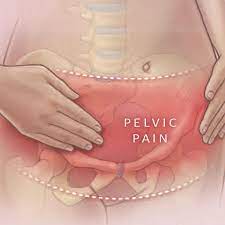 Approach to chronic pelvic pain
Presented by : 
Thekra trawneh
Roqayh alsheak deeb
Marah adaileh
CONTENTS
Chronic Pelvic Pain
(CPP) Chronic pelvic pain is characterized by pain that persists for at least six months that has a significant effect on daily function and quality of life
It can be continuous or intermittent.
CPP includes reproductive and non reproductive organ–related pain. Although CPP is an enigmatic disorder, it is one of the most common presenting complaints in a gynecologic practice. As a public health problem, it results in great cost to society in terms of hospital services, loss of productivity, and human misery.
Gynecologic
Adenomyosis
 Adnexal mass
 Chronic pelvic inflammatory disease/chronic endometritis
Endometriosis
 Leiomyoma
Ovarian remnant syndrome
 Pelvic adhesions
Endometriosis
Endometriosis may be missed visually at the time ofdiagnostic laparoscopy in as many as 20-30% of womenwho have histologically proven disease, so it is justifiable to initiate hormonal treatment based on a presumptive diagnosis of the disease once other etiologies have been ruled out. Current hormonal therapies are often very effective and may preclude the need to undergo a costly surgical procedure that is notwithout risk.The size and location of the endometriosis implants do not appear to correlate with the presence of pain,and the reasons for the pain are not fully understood,although prostaglandins, cytokines, and innervation oflesions have been hypothesized.
Ultrasound: Sensitivity for focal endometrial implants is poor , very good for diagnosing Endometrioses “chocolate cyst” >> (appearance of turbid fluid)
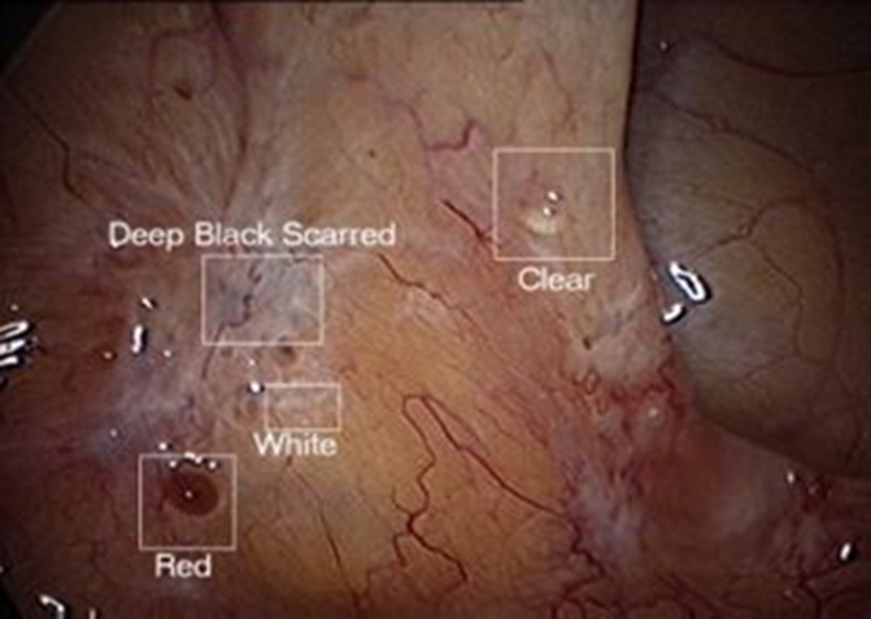 Laparoscopy:
•Puckered black lesions
•White scarring
•Red polyps
•Clear blebs
Chronic Pelvic Inflammatory Disease
Chronic PID may cause pain because of anatomic distortions (hydro salpinges and adhesions between the tubes, ovaries, and intestinal structures) that result from the acute infection. It is also thought that prior PID may lead to “upregulation” of sensory processing from the previously inflamed tissue. Persistent active infection is called acute PID, even if fever and peritoneal signs are absent. Recurrent active infections that require antibiotic therapy must be ruled out.
History
Case scenario
A 29-year-old woman presents with lower abdominal pain for 4 years occurring with 
her periods. She takes paracetamol and ibuprofen and goes to bed with a hot water bottle
for up to 2 days every month. For the last 18 months pain has also occurred in between
periods.
The pain is dull and constant across the lower abdomen. Her periods are regular and there
is no menorrhagia, intermenstrual or postcoital bleeding. There is no other significant
medical history.
She has been married for 2 years and has deep dyspareunia which makes her interrupt
intercourse. She does not use any contraception, as they are keen to start a family. She has
never been pregnant in the past.
There is generalized lower-abdominal tenderness, particularly in the suprapubic area but
no masses are palpable. Speculum examination is unremarkable. On bimanual palpation
the uterus is axial and fixed with cervical excitation. The pouch of Douglas is very tender
and contains a mass. The adnexae are both tender but no adnexal masses are palpable.
Investigations
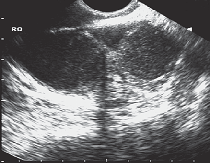 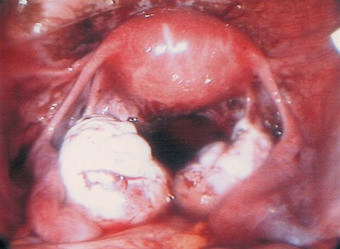 Findings at laparoscopy
Transvaginal ultrasound scan.
The Qustions
1
2
What is the diagnosis?
How would you further manage this woman?
The history of dysmenorrhoea and dyspareunia are classic for endometriosis, and the
ultrasound examination and laparoscopy images show bilateral endometriomas (‘chocolate cysts’)

The mainstay of management for endometriosis is surgical
Medical suppression of endometriosis is possible with the contraceptive pill or gonadotrophin-releasing hormone analogues,
Pelvic Congestion Syndrome
The concept of a pelvic congestion syndrome still has many proponents. This entity has been described in multiparous women who have pelvic vein varicosities and congested pelvic organs. The pelvic pain is worse pre menstrually and is increased by fatigue, standing, and sexual intercourse. Many women with this condition are noted to have a mobile ,retroverted, soft, boggy ,and slightly enlarged uterus. There may be associated menorrhagia and urinary frequency. Dilated veins may be seen on pelvic MRI with contrast. Factors other than venous congestion may be involved in the genesis of pain, because most women with pelvic varicosities have no pain. Surgery for this condition, consisting of hysterectomy and oophorectomy, may be beneficial for women who have completed their families, as is ovarian hormonal suppression (decreased blood flow to the pelvic organs) and cognitive behavioral therapy.
HISTORY
A pain history should be obtained during the first visit. Characteristics of the pain should be determined, including its location, radiation, severity, alleviating and aggravating factors, as well as the effects of menstruation, level of stress, work, exercise, and intercourse. Symptoms related to the gastrointestinal, genitourinary, musculoskeletal, and neurologic systems should be ascertained.
PAIN HISTORY MNEMONIC (OLD CAARTS)
Onset: When and how did the pain start? Does it change over time? 
Location: Localize specifically—can the woman put a finger on it? 
Duration: How long does it last? 
Characteristics: e.g., cramping, aching, stabbing, itching 
Alleviating/aggravating factors: What makes it better (e.g., change of position, medication, stress reduction) or worse (e.g., menstrual cycle, stress, specific activity)?
Associated symptoms:
PHYSICAL EXAMINATION
The abdomen should be examined initially, and the patient should be asked to point to the exact location of the pain and its radiation. An attempt should bemade to duplicate the pain by palpating each abdominal quadrant
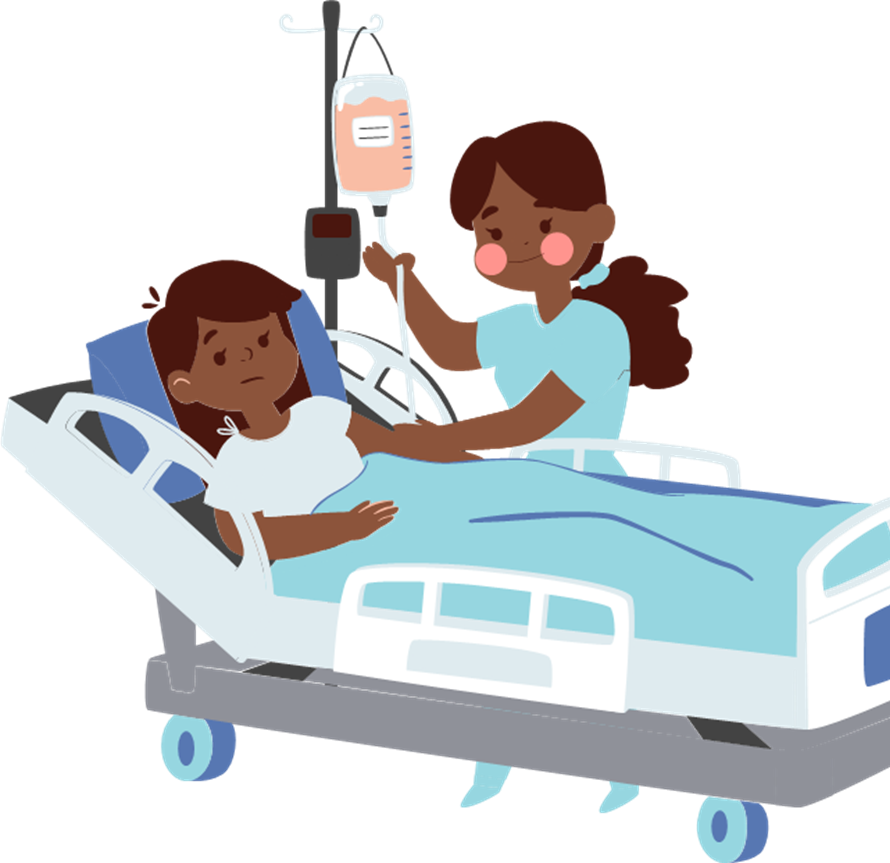 Investigations
CBCESR urinalysis pelvic us If bowel or urinary symptoms are present, an abdominal and pelvic (CT) scan, endoscopy, cystoscopy, or CT urogram may be useful. Similarly, if there is clinical evidence of musculoskeletal disease, a lumbosacral x-ray film, CT scan, magnetic resonance imaging (MRI) scan, or orthopedic consultation may be in order.Diagnostic laparoscopy is the ultimate method of diagnosis for patients with CPP of undetermined etiology
Cervical culture for CHLAMYDIA OR GONORRHEABlood culture may be positive for gram-negative bacteria and anaerobic organisms.Culdocentesis may yield pus.WBC and ESR are markedly elevated .Sonography or CT will show bilateral complex pelvic masses.
Case Scenario
Mrs. Nada , a 22 year-old female , married. She came seeking medical attention complaining of pelvic pain ( of 3 years duration) , associated with fever that started 3 days ago.
Pain was severe(impairing the patient’s quality of life), diffuse and continuous, located in the lower abdomen , increasing in intensity with the menstrual cycle and radiating to the back.
History of deep dyspareunia was reported.
History of abnormal vaginal discharge.
No history of abnormal uterine bleeding ( post-coital bleeding , intermenstrual bleeding).
No history of urinary symptoms ( urgency , frequency , dysuria , hematuria).
No history of change in bowel habits.
 No history of nausea , vomiting.
Cont.
No history of intrauterine contraceptive device.
The patient’s husband had a history of sexually transmitted disease and was treated for Gonorrhea 4 years ago. 
On examination : 
General look : 
The patient didn’t look well. (bad condition)
Abdominal examination revealed positive rebound tenderness.
On speculum examination : mucopurulent vaginal discharge.
Investigations
DIAGNOSTIC TESTING : Noninvasive diagnostic tests for PID include general laboratory studies looking for signs of inflammation, culture testing and microscopy of cervical or vaginal secretions, and imaging studies.
Laboratory tests
Imaging techniques
Ultrasound scanning is of limited value for uncomplicated PID but is helpful if an abscess or hydrosalpinx is suspected. Doppler ultrasound can detect increased blood flow associated with pelvic infection and may be useful, but it cannot differentiate between PID and other causes of increased vascularity such as endometriosis.
MRI or CT scanning of the pelvis may be helpful in differentiating PID from alternative diagnoses,but are not indicated routinely. MRI, when available, is preferable since it provides high resolution images and avoids ionising radiation in women of reproductive age.
Tubo-ovarian abscess Ovarian abscess : Thick wall , heterogeneous , unilocular ,Fluid in peritoneal cavity
Management
It is likely that delaying treatment increases the risk of long term sequelae such as ectopic pregnancy, infertility and pelvic pain. Because of this, and the lack of definitive diagnostic criteria, a low threshold for empiric treatment of PID is recommended. Broad spectrum antibiotic therapy is required to cover the wide range of aerobic and anaerobic bacteria commonly isolated from the upper genital tract in women with PID. 
Outpatient therapy is as effective as inpatient treatment for patients with clinically mild to moderate PID. Admission for parenteral therapy, observation, further investigation and/or possible surgical intervention should be considered in the following situations :
A surgical emergency cannot be excluded 
Lack of response to oral therapy 
Clinically severe disease 
Presence of a tubo-ovarian abscess 
Intolerance to oral therapy 
Pregnancy
Treatment
Empirical antibiotic therapy (also consider coinfections)
Inpatient regimen (parenteral antibiotics)
Indications
Pregnancy: Cefoxitin or cefotetan plus azithromycin 1gm orally instead of doxycycline
No response to or inability to take outpatient oral regimen
Non-compliance concerns (e.g., teenagers)
Severe illness with nausea, vomiting, and/or high fever
Complicated PID with pelvic abscess including Tuboovarian abscess
Possible need for surgical intervention or diagnostic exploration for alternative etiology
Possible combinations (should be administered for 14 days)
Cefoxitin or cefotetan plus doxycycline
Clindamycin plus gentamicin
In pregnancy: Cefoxitin or cefotetan plus azithromycin 1gm orally instead of doxycycline
In the case of tuboovarian abscess: Add oral metronidazole or clindamycin (to enhance anaerobic coverage).
Switch to oral therapy with doxycycline after clinical improvement.
Treatment
Empirical antibiotic therapy (also consider coinfections)
Outpatient regimen
Ceftriaxone (250 mg IM in a single dose) plus doxycycline (100 mg orally twice a day for 14 days).
Cefoxitin (2 g intramuscularly in a single dose) concurrently with probenecid (1 g orally in a single dose) plus doxycycline (100 mg orally twice a day for 14 days).
Other parenteral third-generation cephalosporins, such as cefotaxime (1 gram IM in a single dose) or ceftizoxime (1 gram IM in a single dose) plus doxycycline (100 mg orally twice a day for 14 days)
Signs of vaginitis or recent gynecological instrumentation: Add oral metronidazole.
Duration of therapy
The optimal duration of therapy is unknown. Most studies have used 14 days of therapy
A tubo-ovarian abscess should be suspected in patients who are systemically unwell and/or have severe pelvic pain. The palpation of an adnexal mass, or lack of response to therapy, should prompt pelvic imaging with ultrasound, computed tomography (CT) or magnetic resonance imaging (MRI). Tubo-ovarian abscess is an indication for hospital admission for parenteral antimicrobial therapy, with appropriate anaerobic cover, and to monitor for signs of rupture or sepsis.
Uterine Pain
Ovarian Pain
Ovarian cysts are usually asymptomatic, but episodic pain may occur secondary to rapid distention of the ovarian capsule or rupture or leakage of irritating fluid into the peritoneal cavity. An ovary or an ovarian remnant may occasionally become retroperitoneal secondary to inflammation or previous surgery, and cyst formation in these circumstances may be painful.Some women, for unknown reasons, may develop multiple recurrent functional hemorrhagic ovarian cysts that seem to cause pelvic pain and dyspareunia on an intermittent basis.Hormonal suppression of ovulation is usually an effective treatment for painful functional cysts.
Adenomyosis can cause dysmenorrhea, dyspareunia, and menorrhagia, but rarely does it cause chronic daily intermenstrual pain. Uterine myomas usually do not cause pelvic pain unless they are degenerating, undergoing torsion or compressing pelvic nerves. 
A completely sub mucous leiomyoma can attempt to deliver via the cervix, which may cause considerable campy uterine pain    This is generally associated with heavy vaginal bleeding. During pregnancy, uterine myomas can cause pain from rapid growth or infarction .Pelvic pain is not likely to be caused by variations inuterine position, but deep dyspareunia may occasionally be associated with uterine retroversion, especially when the uterus is fixed in place by adhesions or endometriosis. tender uterus that is in a fixed retroverted position usually signifies other intraperitoneal pathology, such as endometriosis or PID, and diagnosis rests on laparoscopic findings
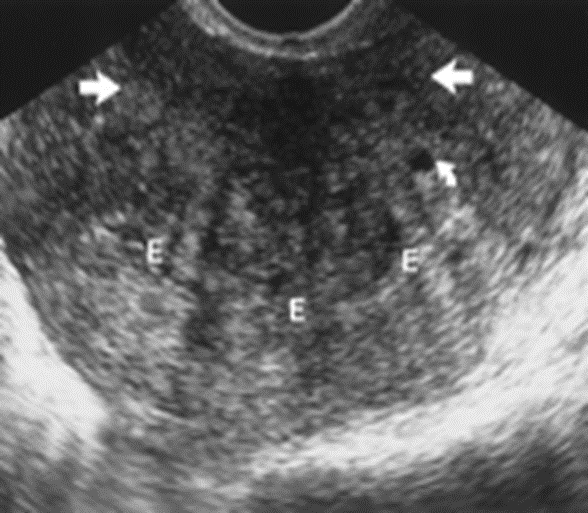 TVUS :

ill defined hypoechoic areas
indistinct endometrial-myometrial border
increases myometrial thickness
decreased uterine echogenicity

preoperative differential diagnosis of adenomyoma versus leiomyoma .
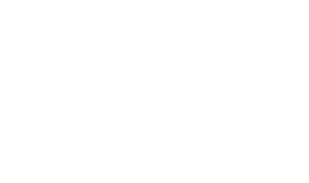 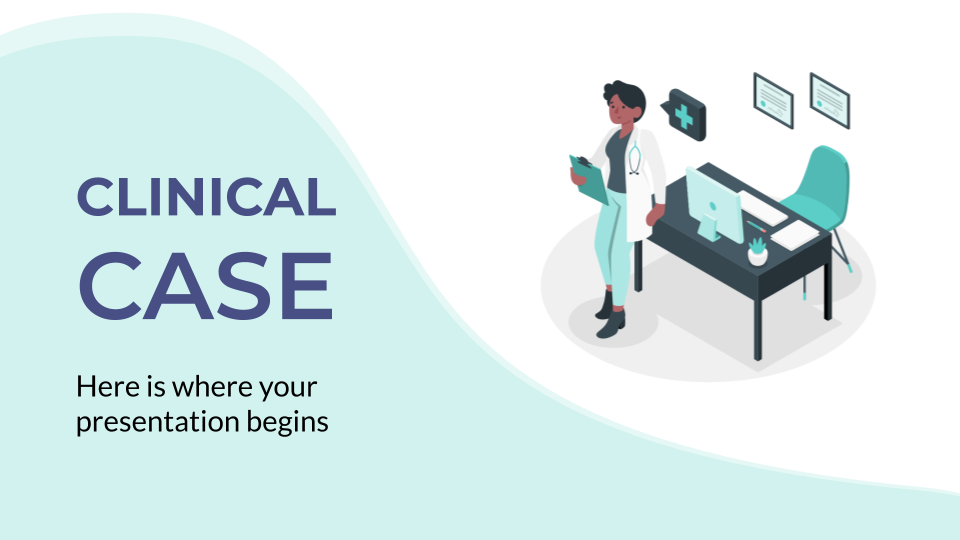 History
A 24-year-old woman presents with pelvic pain and painful sexual intercourse for 2 years and is worried that she may have an ovarian cyst or other gynaecological problem. The pain occurs at any time of the menstrual cycle but is worse during menstruation. It can also be worse when she passes urine or opens her bowels. There is no relation to exercise.She has been with her current sexual partner for 6 months and the pain occurs nearly every time she has intercourse unless penetration is very gentle. She has never been diag- nosed with any sexually transmitted infections. She has been pregnant once at the age of 19 years but this ended in a spontaneous complete miscarriage.She opens her bowels regularly and denies any bloating, constipation, diarrhoea or mucus in the stool. She had an episode of cystitis a few years ago which responded to antibiotics.There is no other medical history of note and she takes no regular medications.
Examination
The abdomen is not distended and there is no organomegaly. No masses are palpable but there is suprapubic tenderness. Speculum examination shows a normal smooth grey/white coloured discharge and swabs are taken. The uterus is anteverted but has limited mobility and is tender on movement. There are no adnexal masses but the adnexae are tender.
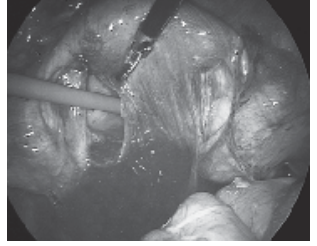 INVESTIGATIONS
Urinalysis: protein negative; blood negative; leucocytes negative; nitrites negative
Endocervical swab: negative
Chlamydial swab: negative
High vaginal swab: negative
Transvaginal ultrasound report: the uterus is normal sized and axial. The endometrium measures 12 mm. Both ovaries are of normal morphology but appear adherent to the posterior uterus and show limited mobility. There is no free fluid in the pouch of Douglas.
Laparoscopy findings are shown in Figs 23.1 and 23.2
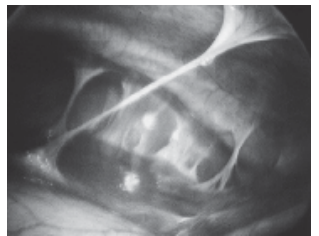 The Qustions
1
2
What is the diagnosis?
How would you further manage this woman?
The laparoscopy image shows pelvic adhesions suggestive of previous infection.
 The 'violin-string' perihepatic adhesions are classical of Fitz-Hugh-Curtis syndrome, generally seen with previous chlamydial infection though also described with gonorrhoea. These findings can develop in the absence of a clinically recognized infective episode.
The woman therefore has chronic pain from pelvic inflammatory disease. Negative swabs would suggest that she may no longer be infected with chlamydia.

Management

The pain may be helped with laparoscopic adhesiolysis. The perihepatic adhesions should be ignored as they are not causing symptoms. Otherwise pain-management options are analgesics or possible uterosacral nerve ablation.Even though there is no evidence of current active infection, the tests have limited sensitivity so it is worthwhile treating the woman and her partner with a course of antibiotics for pelvic inflammatory disease.
THANK YOU FOR LISTENING 😁
REFERENCES
The amirican college of obstetricians and gynecologists
hacker & moore's essentials of 6th edition
100 cases in obstetrics and gynaecology
Presented by : 
Thekra trawneh
Roqayh alsheak deeb
Marah adaileh